Justering av köp- och resevillkor
Affärerna
Jennifer Andersson, Mia Malmberg, Emma Jansson, Jacob Karlsson och Camilla Tuneberg
Kort bakgrund
En utredning om hur kunderna ska kunna köpa tilläggsbiljett (en biljett utöver sin befintliga periodbiljett) genomfördes under hösten 2024. Utredningen gav insikter om att dagens resevillkor inte efterlevs av varken kunder, kundnära personal eller Västtrafik. 
Anledningen till det är att resevillkoren ställer krav på att kunden ska ha en aktiv biljett vid resans start, för alla zoner som kunden reser igenom. För att undvika att förlora giltighetstid, köper kunderna istället tilläggsbiljetten vid zongränsen. Biljettkontroll ger idag inte tilläggsavgift för att kunderna köper till en biljett under resans gång, trots att de bryter mot resevillkoren. 
Istället för att bygga en kostsam teknisk lösning som skulle kunna göra det enklare att validera en tilläggsbiljett och bli strängare vid biljettkontroll, beslutade vi i december 2024 att följa utredningens rekommendation om att istället justera resevillkoren. Detta möjliggör också för Västtrafik att tydligare kunna kommunicera hur kunder och kundnära personal ska gå tillväga.
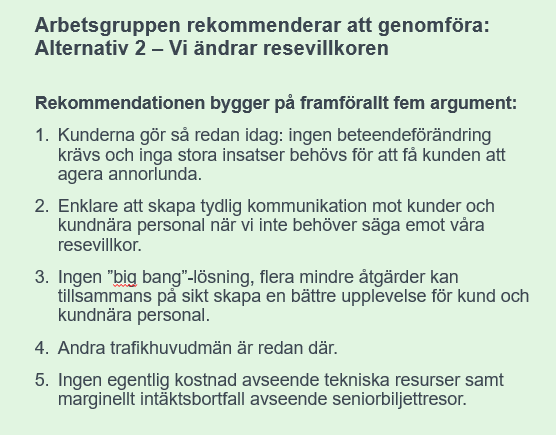 Från utredning om tilläggsköp.
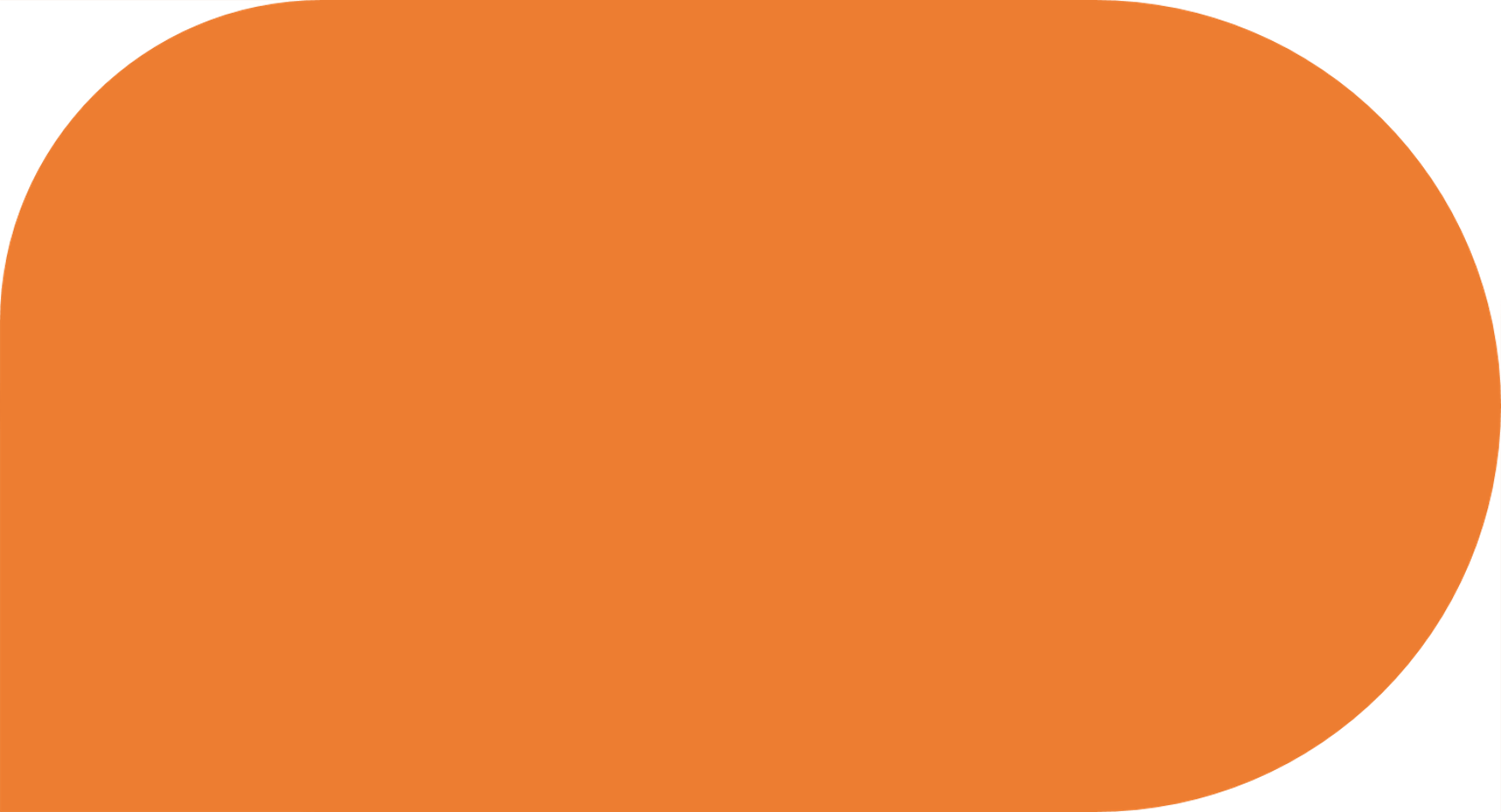 Exempel på ”tilläggsköp”
Endast 1-5% av kunder med period-/seniorbiljett köper en tilläggsbiljett.
Kunderna kan idag kombinera olika biljettbärare för att göra en tilläggsresa. Nedan visas tre olika exempel på hur kunden kan göra ett tilläggsköp, och hur dessa biljetter valideras vid påstigning.
Periodbiljett i To Go + enkelbiljett i To Go
Zon A
Zon A
Seniorbiljett + enkelbiljett i To Go
Seniorbiljett + kontoladdning
Zon A
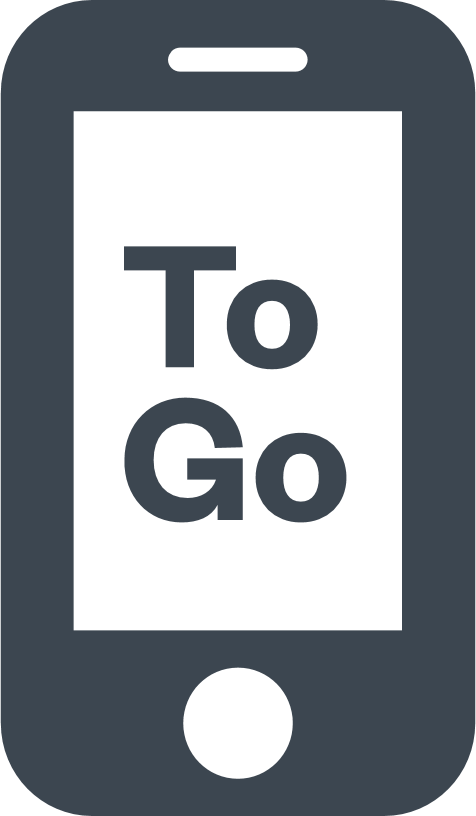 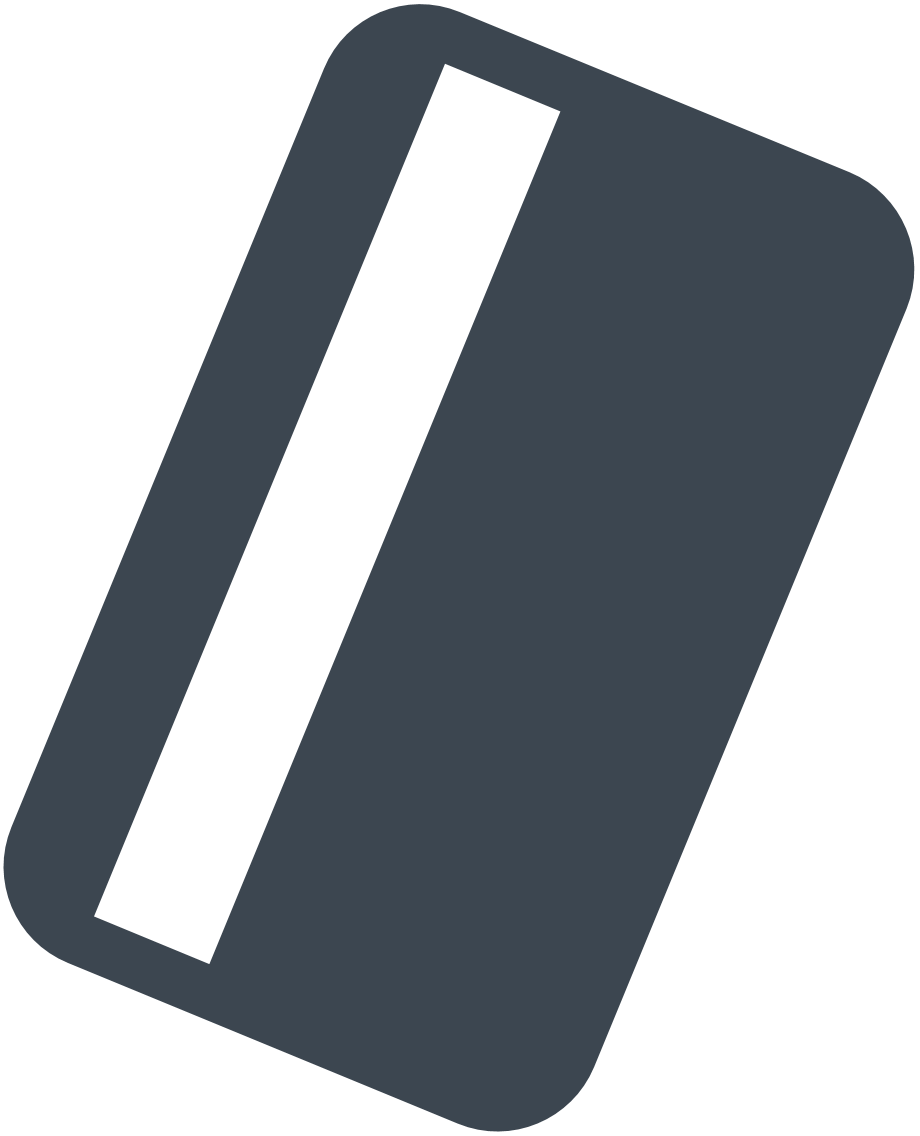 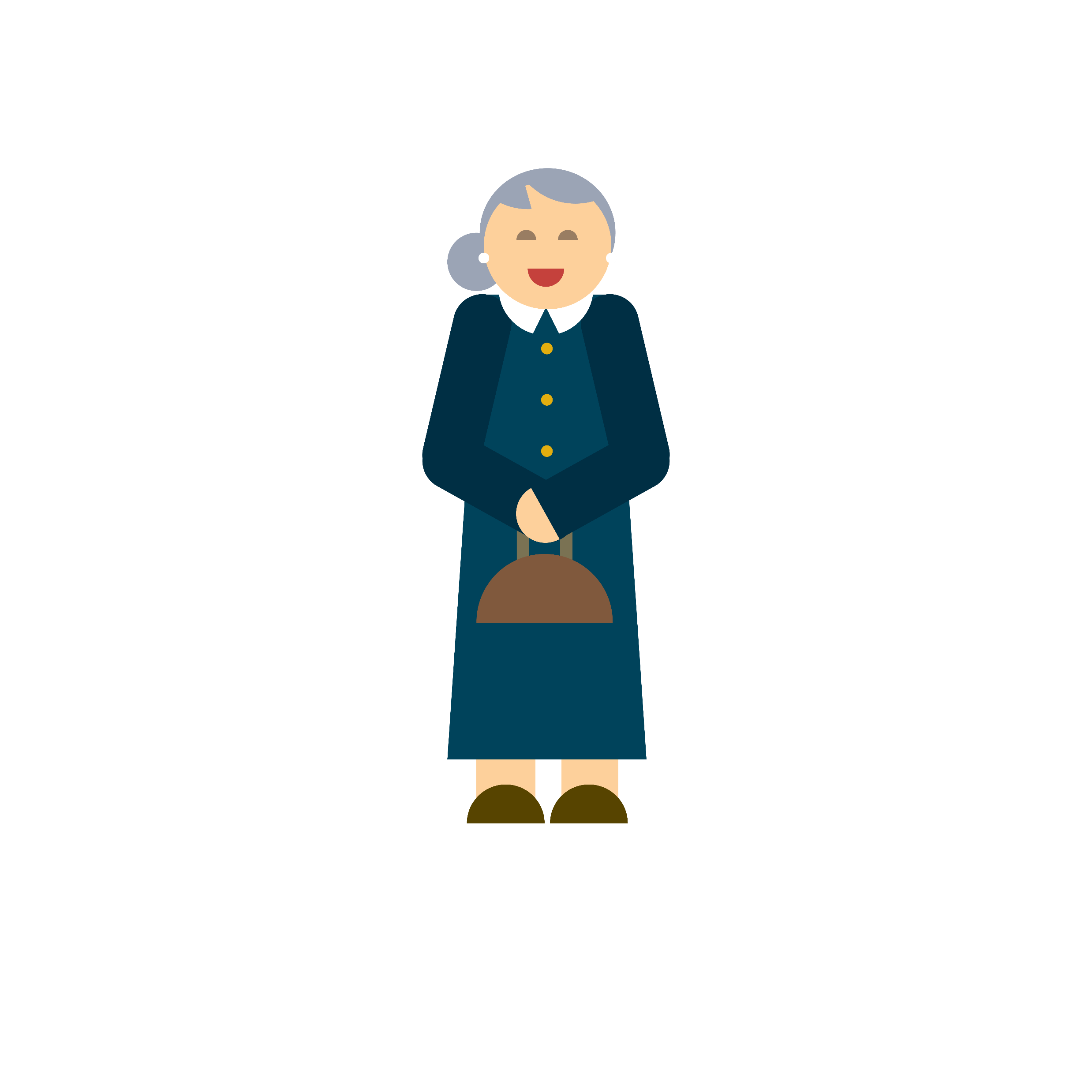 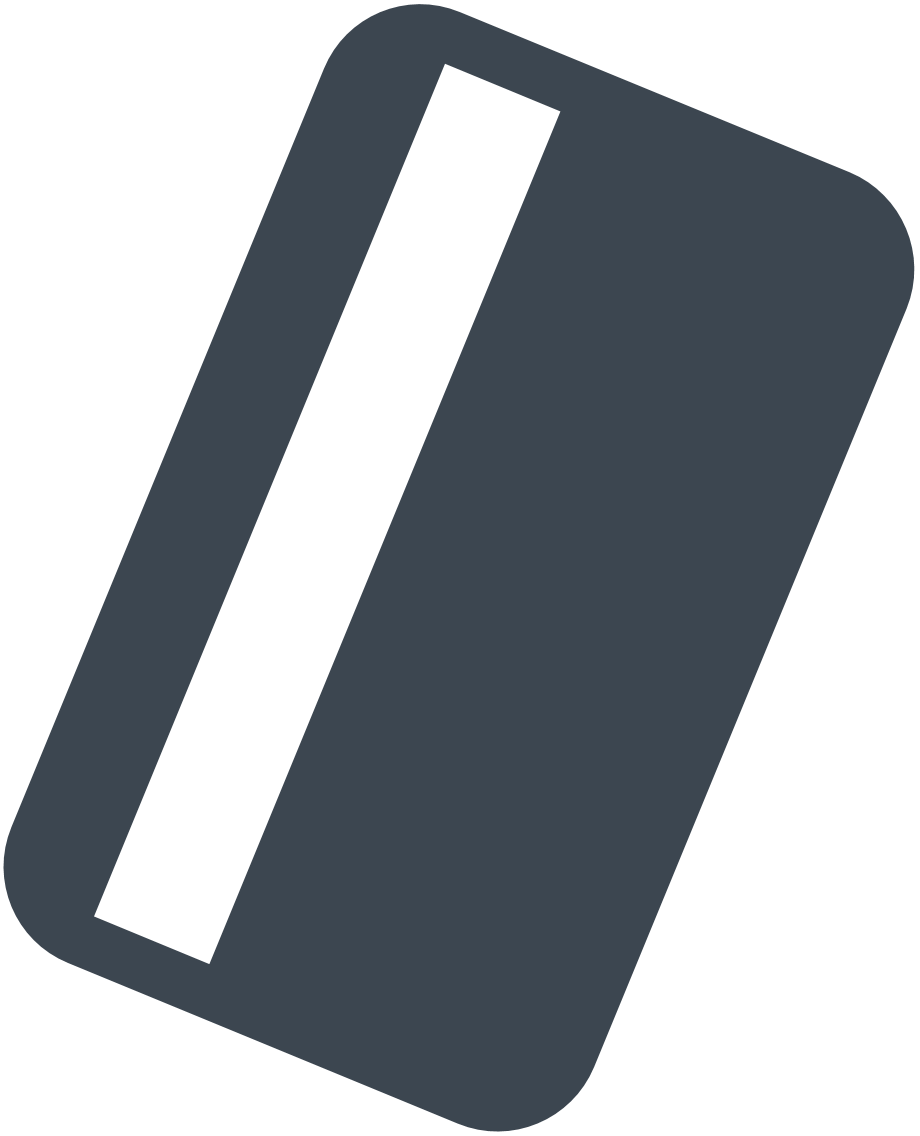 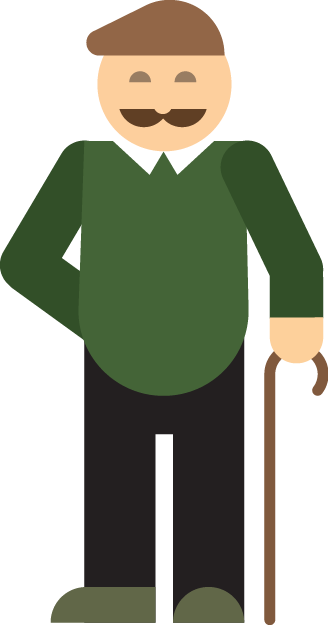 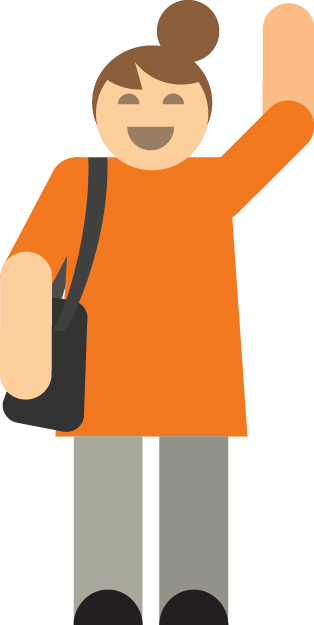 Zon B
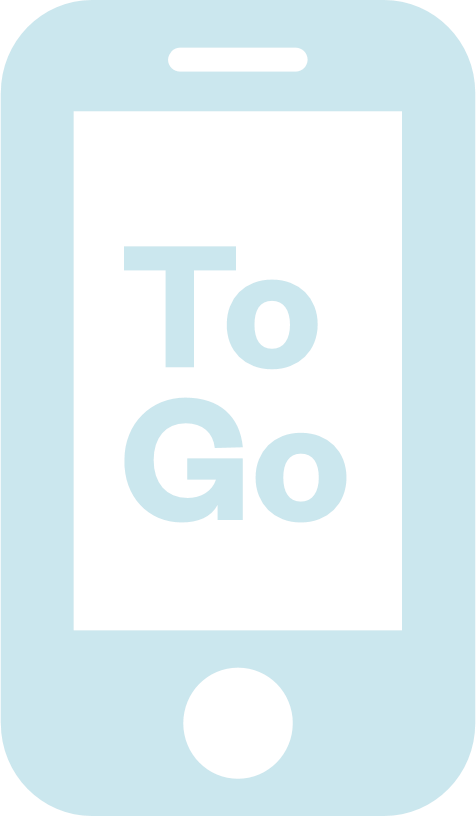 Zon B
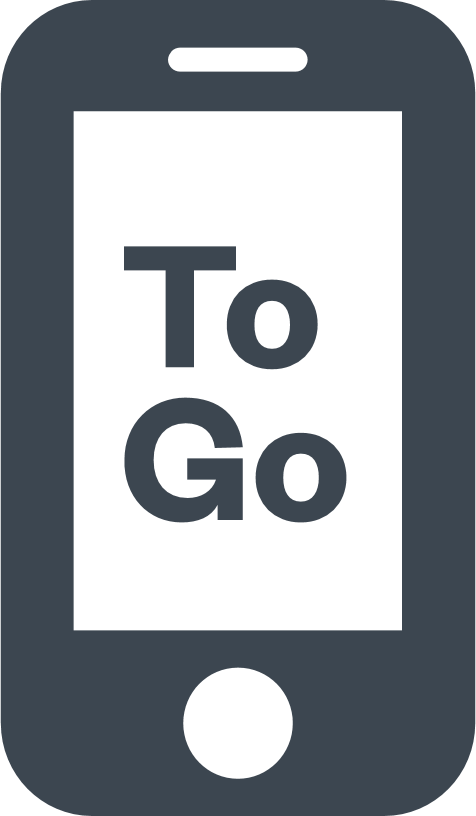 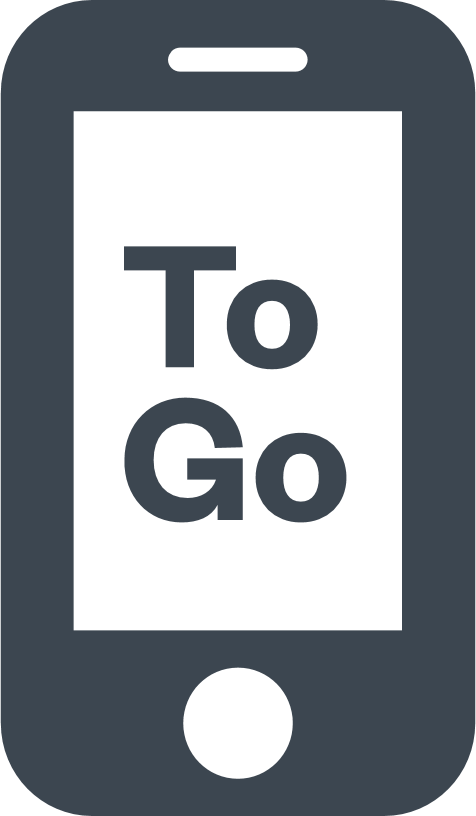 Zon B
T
Kunden har en seniorbiljett i zon A och kontoladdning på samma Västtrafikkort. Trycker på T-knappen ombord för att betala för resa i annan zon samt checkar ut vid avstigning. Biljetten valideras maskinellt för hela resan.
Kunden har en seniorbiljett i zon A på Västtrafikkortet. Köper till en enkelbiljett till zon B i To Go. Biljetten för zon A valideras maskinellt. Tilläggsbiljetten för zon B får viseras okulärt av ombordpersonal.
Kunden har köpt en periodbiljett i zon A i To Go. Köper till en biljett till zon B i To Go. Biljetten för zon A valideras maskinellt. Tilläggsbiljetten för zon B får viseras okulärt av ombordpersonal.
Värdet vi vill skapa
Syfte
Syftet med att justera Västtrafiks köp- och resevillkor är att tillåta kunderna att köpa till en biljett för en annan zon under resans gång, och anpassa villkoren utifrån det beteende som kunderna redan har idag. Justeringen syftar också till att skapa en tydlighet för kundnära personal. 
Arbetet inkluderar också att:
Ta fram tydligare kommunikation till vasttrafik.se som förklarar hur kunderna gör tilläggsköp.
Ta fram kommunikation för seniorer, som väljer att ha sin seniorbiljett i To Go, för tillköp av en enkelbiljett utanför den mantalsskrivna zonen.


Önskade effekter
Västtrafiks önskade effekter med att justera resevillkoren är att:
Resevillkoren ska upplevas som enkla att förstå och enkla att kunna efterlevas av både kunder och kundnära personal. 
Västtrafik tydligt ska kunna kommunicera hur kunder köper och använder tilläggsbiljett.
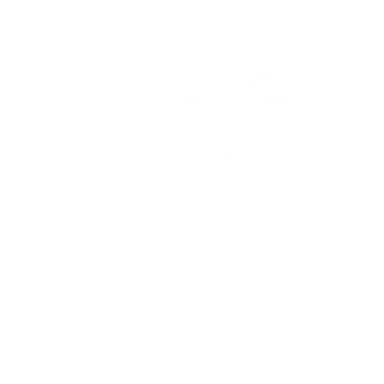 [Speaker Notes: Avgränsning
Utredningen föreslår lösningar för dagens situation.]
Så här går vi till väga
Vi informerar/utbildar affären som i sin tur kan sprider detta vidare till sina partnerföretag, som tar det vidare ut till kundnära medarbetare. 
Vi skickar ut ”Västtrafik informerar” till samtliga. 
Vi uppdaterar ”Resa i ABC” och information i partnerportalen. 
Vi förtydligar information kring tilläggsköp på vasttrafik.se.
Vi INFORMERAR INTE KUNDERNA om att vi har ändrat resevillkoren, vi går inte ut med en kampanj eller liknande.
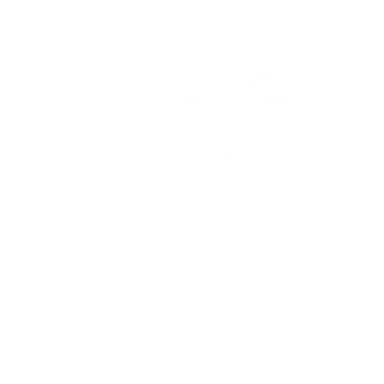 Tidplan
Tidsplan kopplat till seniorer in i To Go samt justerade resevillkor kopplat till tilläggsköp.
aug 2024
Beslut på business case seniorbiljett in i To Go.
sep – dec 2024
Utrednings tilläggsköp genomförs
dec 2024
Beslut resevillkor ändras
jan – mar/apr 2025 
Implementering av justerade resevillkor och kommunikation till partners
Justeringar av Köp- och resevillkor
Justerade villkor
Ändrad text/tillägg
Dagens formulering:

Din biljett ska vara aktiverad vid resans start och giltig för alla de zoner som du reser igenom. Om din biljett är giltig vid påstigning är den giltig under hela linjeturen även om giltighetstiden går ut under linjeturens gång.
Resevillkor (Avsnitt ”Giltig biljett”)
Din biljett ska vara aktiverad vid resans start och giltig för de zoner du reser igenom. Om din biljett är giltig vid påstigning är den giltig under hela linjeturen, även om giltighetstiden går ut under linjeturens gång. Observera att biljetten även behöver vara giltig vid planerad avgångstid. 

Om du ska resa utanför zongiltigheten för en redan aktiv biljett, måste du köpa en ny biljett för resterande del av resan. Den nya biljetten ska köpas innan du når zongränsen för den aktiva biljettens zongiltighet.
Dagens formulering: 

Biljetten är giltig för resa enligt de villkor som gäller när den blir aktiverad.Giltighetstiden samt vilken zon som biljetten är giltig inom varierar för olika biljetter.Om du har för avsikt att resa med en avgång som enligt tidtabell ska avgå inom giltighetstiden för din biljett får du göra det även om fordonet är försenat.
Köpvillkor (Avsnitt ”Biljettens giltighet”)
Biljetten är giltig för resa enligt de villkor som gäller när den blir aktiverad.Giltighetstiden samt vilken zon som biljetten är giltig inom varierar för olika biljetter.Om du har för avsikt att resa med en avgång som enligt tidtabell ska avgå inom giltighetstiden för din biljett får du göra det även om fordonet är försenat.  Om du ska resa utanför zongiltigheten för en redan aktiv biljett, måste du köpa en ny biljett för resterande del av resan. Den nya biljetten ska köpas innan du når zongränsen för den aktiva biljettens zongiltighet.
[Speaker Notes: Mia]
Instruktioner till kundnära personal
Situationer | Buss
Förtydligande av situationer som kan påverkas av de nya justerade resevillkoren, och vad som gäller.
Kunden har en period- eller seniorbiljett, och behöver köpa biljett för en annan zon.
Kunden har flera olika aktiva biljetter vid påstigning.
Kunden behöver hjälp med när under resans gång, en biljett för nästa zon ska köpas till.
Visering av tillköpt biljett under resans gång.
Kunden har en periodbiljett, kan kunden blippa för att tilläggsbetala?
Eftersom biljetten måste köpas innan zongräns, är blippa med betalkort ingen lösning för att resa över zoner, då kunden köper biljett för fel zon.
Om kunden köper till en biljett under resans gång behöver kunden inte gå fram och visa den för föraren eller för biljettläsare, endast vid biljettkontroll.
Kunden behöver inte ha giltig biljett för alla zoner vid resans start. Kunden har rätt att köpa till en enkelbiljett under resan för nästa zon innan zongräns. 

Om nästa hållplats vid resans start ligger i en annan zon, måste dock kunden ha en aktiverad biljett för nästa zon vid påstigning.
Kunden behöver inte ha en giltig biljett för alla zoner vid resans start, och behöver inte visa alla biljetter vid påstigning. Endast biljetten för aktuell zon ska visas för biljettläsaren. 

Om kunden okulärt vill visa de andra biljetterna för föraren är det ok, men inget krav. 

Om nästa hållplats vid resans start ligger i en annan zon, måste dock kunden visa de andra biljetterna för föraren okulärt.
Kunden behöver köpa en enkelbiljett för en ny zon innan zongränsen. Detta innebär att eventuella frågor kan komma från kund om vid vilken hållplats tillköpet ska göras.
Kunden har två VT-kort och reser sig upp under färd för att betala vid zongräns.
Visering av tillköpt biljett under resans gång.
Vi rekommenderar att kunden har kontoladdning på samma Västtrafikkort som periodbiljetten. Tilläggsköp med Västtrafikkort görs genom knappval [T].
Om kunden köper till en biljett under resans gång behöver kunden inte gå fram och visa den för föraren eller för biljettläsare, endast vid biljettkontroll.
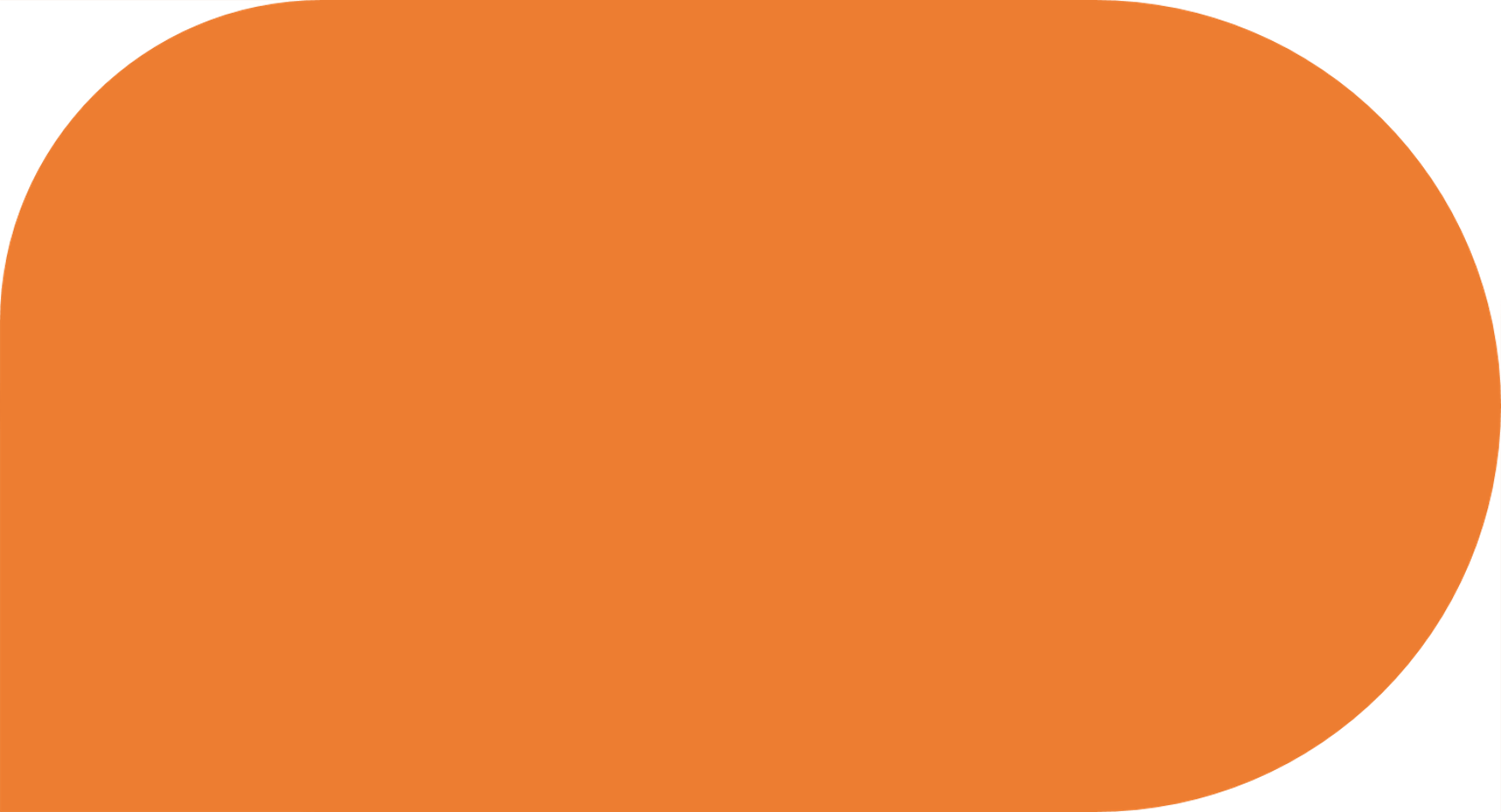 Observera att dessa scenarier även kan ske omvänt.
Scenarier
Tilläggsköp i To GoEn kund ska resa från Lysekil zon C till Göteborg zon A. Kunden har en periodbiljett vuxen zon C i To Go. Kunden går ombord och visar sin biljett för biljettläsaren. Innan bussen åker in i zon B köper kunden en enkelbiljett för zon AB i To Go. Kunden visar inte biljetten igen, om det inte blir en biljettkontroll. 
Tilläggsköp med kontoladdning på samma kort som periodbiljettEn kund ska resa från Göteborg zon A till Strömstad zon C. Kunden har en seniorbiljett zon A och kontoladdning på samma kort. Kunden går ombord, trycker T på biljettläsaren och visar kortet. Kunden visar kortet igen vid avstigning. Upprepar samma beteende på alla byten.
Tilläggsköp i To Go på zonöverskridande linje med hållplats i nästa zonKund reser från Borås zon C till Göteborg zon A. Kunden har en periodbiljett vuxen zon C i To Go. Kunden går ombord på bussen och visar sin biljett för biljettläsaren. Kunden behöver köpa en enkelbiljett zon AB i To Go.Buss (linje 100): Enkelbiljetten ska köpas direkt vid start då nästa hållplats är Delsjömotet (Göteborg kommun, omlottzon A/B).

Tilläggsköp på zonöverskridande linje med både Västtrafikkort och To GoKund reser från Göteborg zon A till Borås zon C. Kunden har en seniorbiljett zon A på Västtrafikkort. Kunden går ombord och visar sin biljett för biljettläsaren. Kunden behöver köpa en enkelbiljett zon BC i To Go.Buss (linje 100): Enkelbiljetten ska köpas vid hållplats Delsjömotet (omlottzon A/B).
Frågor och svar
Blir det färre valideringar nu, kommer detta att påverka vår ersättningsmodell? 
Nej. Kunden ska fortfarande validera sin biljett när de går ombord, precis som tidigare. Kunden har inte tidigare validerat sin tilläggsköpta biljett för biljettläsaren, utan enbart okulärt, och ska inte göra det i framtiden heller. 

Kommer inte fler att börja fuskåka?
Vår bedömning är att inte fler kommer att ändra sitt beteende och börja fuskåka, på grund av att vi justerar resevillkoren. Det är få kunder som reser på detta sätt, de flesta har en biljett för hela resan från start. Vi kommunicerar inte ändringen mot kund. 

Vilka har varit delaktiga i arbetet?
Vi har involverat partnergruppen*, Västtrafiks affärsansvariga och ledningsgrupper för biljett, kundinfo och intäktssäkring, kundservice 1:a och 2:a linjen.
* en referensgrupp som består av kundnära personal från buss, tåg, båt, spårvagn, informatörer, kundvärdar, kundservice, biljettkontroll.